Областное государственное автономное профессиональное образовательное учреждение "Яковлевский педагогический колледж"
Презентация на тему:
Договорки на английском языке
Дисциплина: методика обучения дошкольников иностранному языку
Выполнила студентка 41 ДО (З)
 Мозговая Н. И.
Проверила: Тарасова М.В.
Грозный лев, пусть каждый знает,По-английски будет — lion (лайэн).
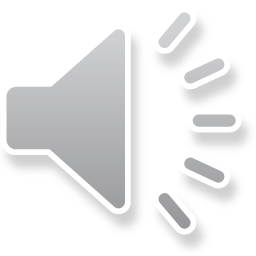 Кот стащил и съел омлет.Он воришка, этот cat (кэт).
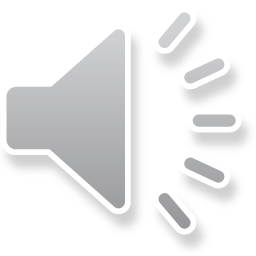 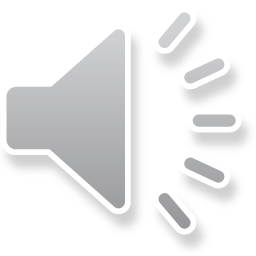 Мой пудель вовсе не щенок,А взрослая собака — dog (дог).
Очень любит манкуОбезьянка — monkey (манки).
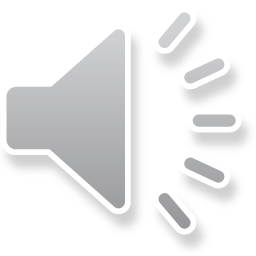 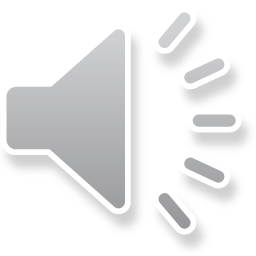 Имеет пышный рыжий хвостПроказница-лисица — fox (фокс)
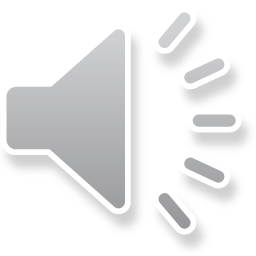 В каждой стране он названье имеет:По-русски — медведь, по-английски — bear (бэа).
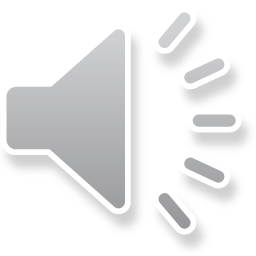 В цирке он большой талант,Слон могучий — elephant (элефант).
Курица известна всем,По-английски она — hen (хен).
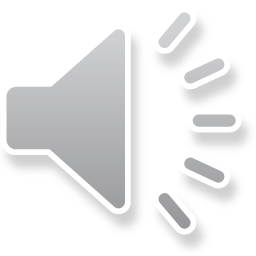 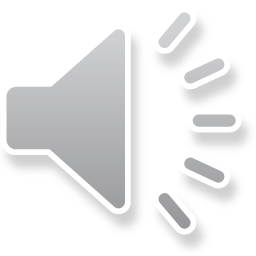 По деревьям кто-то прыгал.Оказалось, белка — squirrel (скуирэл).
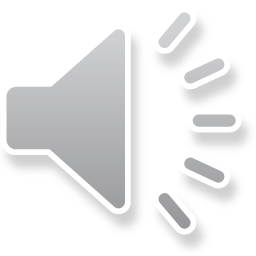 Гиганта жирафа легко узнав,Мы по-английски скажем: «Giraffe» (джираф)!
Спасибо за внимание!